Music/ Dance
Flamenco
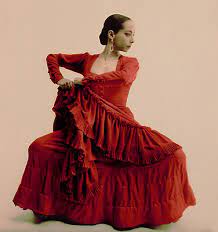 200 POINTS
Blues
Chord
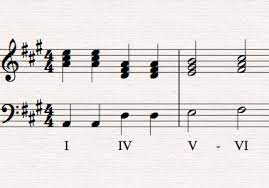 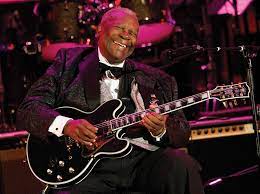 100 POINTS		100 POINTS
Bass Guitar
Baritone
Beat
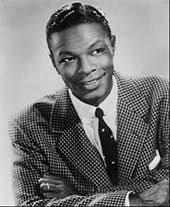 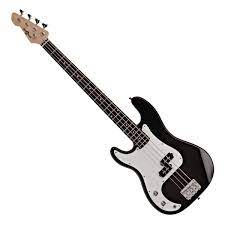 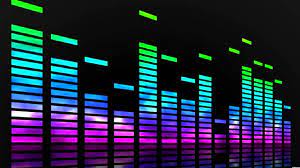 50 POINTS		50 POINTS		50 POINTS